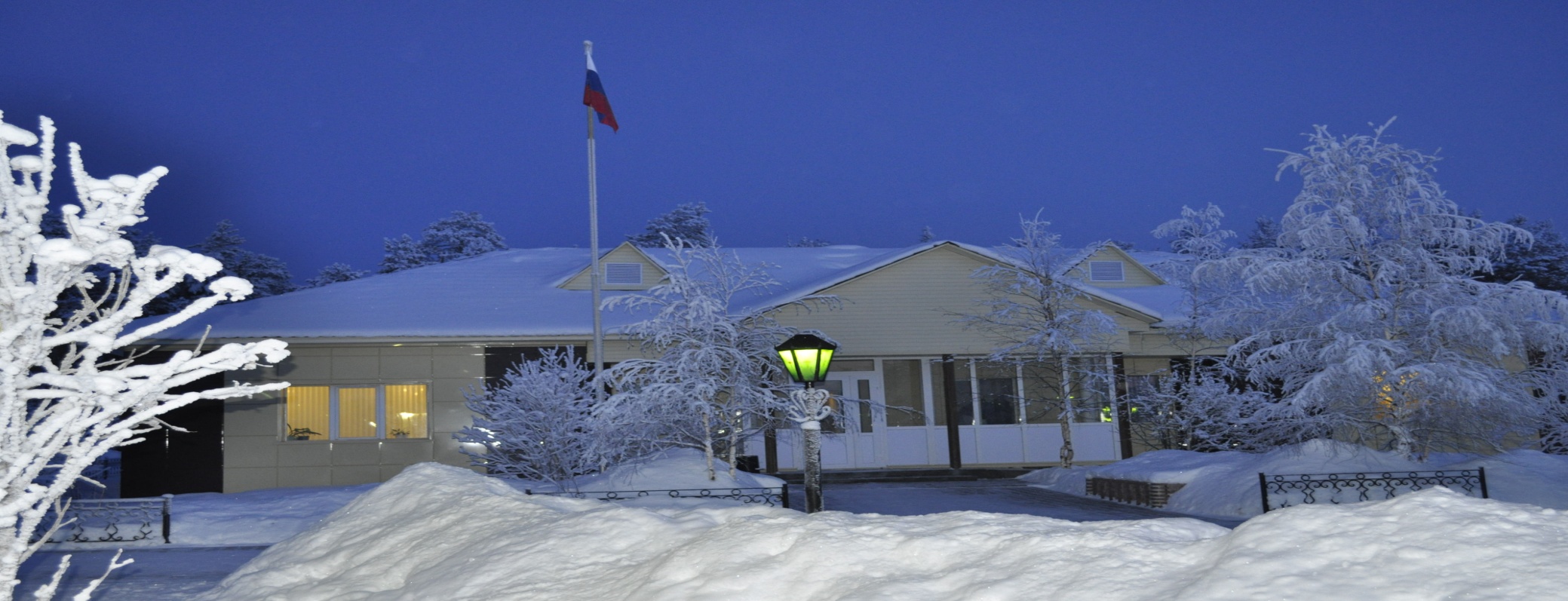 Информация о бюджете сельского поселения Верхнеказымский на 2022 год                                                         и плановый период 2023 и 2024 годов
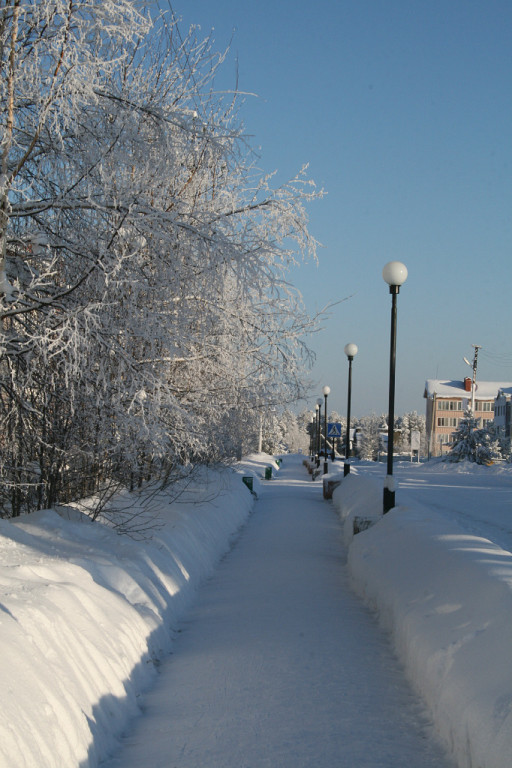 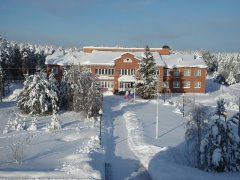 Сельское поселение Верхнеказымский в соответствии с Законом Ханты-Мансийского автономного округа – Югры от 25 ноября 2004 года № 63-оз «О статусе и границах муниципальных образований Ханты-Мансийского автономного округа – Югры» является муниципальным образованием Ханты-Мансийского автономного округа – Югры наделенным статусом сельского поселения.
	          Формирование бюджета сельского поселения Верхнеказымский  осуществлялось в соответствии с Бюджетным кодексом Российской Федерации от 31 июля 1998 года    № 145-ФЗ, приказом Министерства финансов Российской Федерации от 01 июля 2013 года № 65н «Об утверждении Указаний о порядке применения бюджетной классификации Российской Федерации», Уставом сельского поселения Верхнеказымский, решением Совета депутатов  сельского поселения Верхнеказымский от 20 ноября 2008 года № 6 «Об утверждении Положения об отдельных вопросах организации и осуществлении бюджетного процесса в сельском поселения Верхнеказымский».
		Принято  решение Совета депутатов сельского поселения Верхнеказымский 09 декабря 2021 года № 48 «О бюджете сельского поселения Верхнеказымский на 2022 год и плановый период  2023 и 2024 годов
Структура доходов  сельского поселения Верхнеказымский на 2022 и плановый период 2023 и 2024 годов  (тыс. рублей)
Состав налоговых доходов бюджета сельского поселения Верхнеказымский на 2022 год и плановый период 2023 и 2024 годов
Состав неналоговых доходов бюджета сельского поселения Верхнеказымский на 2022 и плановый период 2023 и 2024 годов
Состав безвозмездных поступлений сельского поселения Верхнеказымский на 2022 и плановый период 2023 и 2024 годов
Структура расходов по основным мероприятиям МП " Реализация полномочий органов местного самоуправления на 2022-2024 годы" сельского поселения Верхнеказымский на 2022 год
Структура расходов по основным мероприятиям МП " Реализация полномочий органов местного самоуправления на 2022-2024 годы" сельского поселения Верхнеказымский на 2023 год
Структура расходов по основным мероприятиям МП " Реализация полномочий органов местного самоуправления на 2022-2024 годы" сельского поселения Верхнеказымский на 2024  год
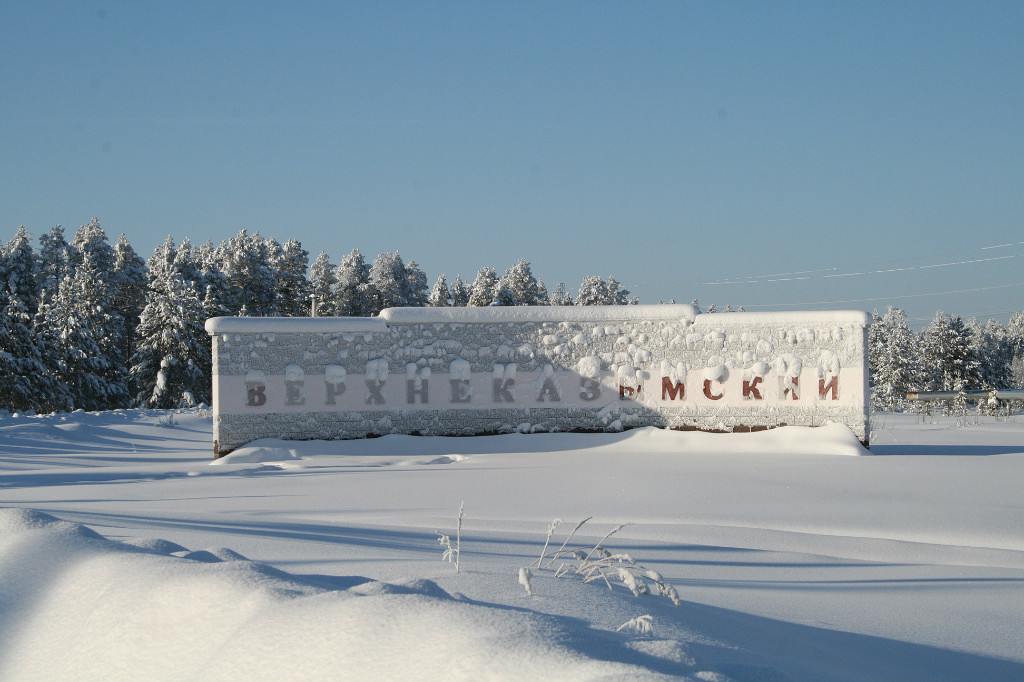 СПАСИБО ЗА ВНИМАНИЕ !